Calendário Eleitoral E suas principais mudanças para  2016
ROGÉRIO CALAZANS
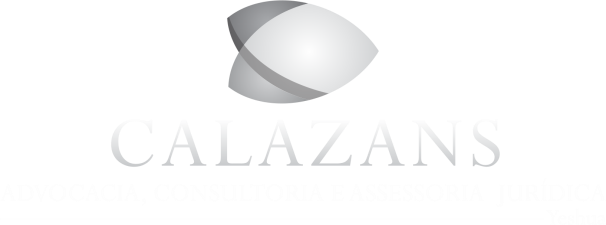 27/01/2016
Calendário eleitoral 2016
Principais mudanças
Principais mudanças
Principais mudanças
Principais mudanças
Principais mudanças
Principais mudanças
Obrigado
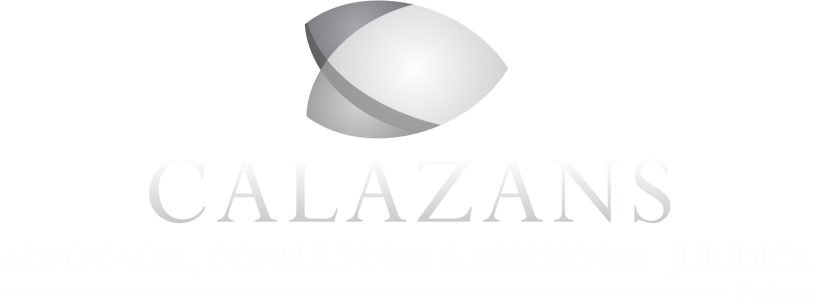 (calazans.advogado@gmail.com)